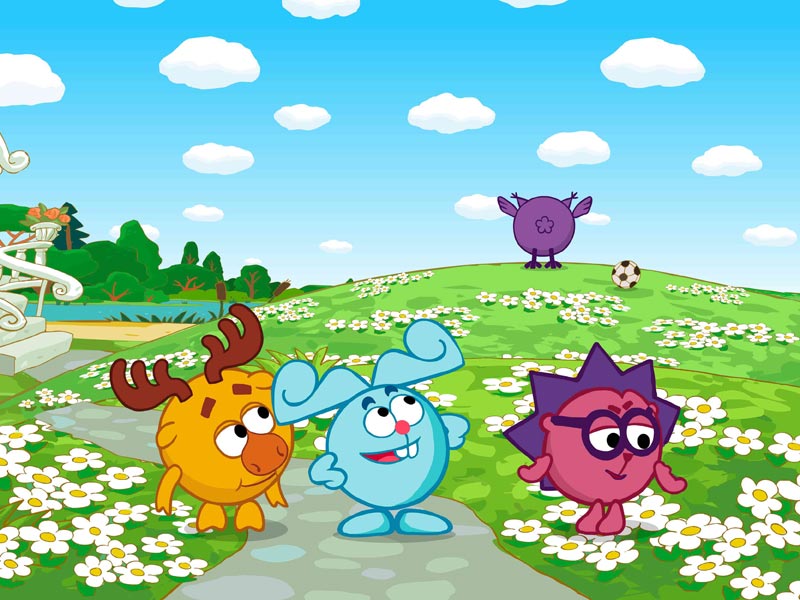 Презентацию: «Автоматизация звук [Ш] в игровых упражнениях со Смешариками» выполнила 
дефектолог-логопед 
Недря Татьяна Александровна
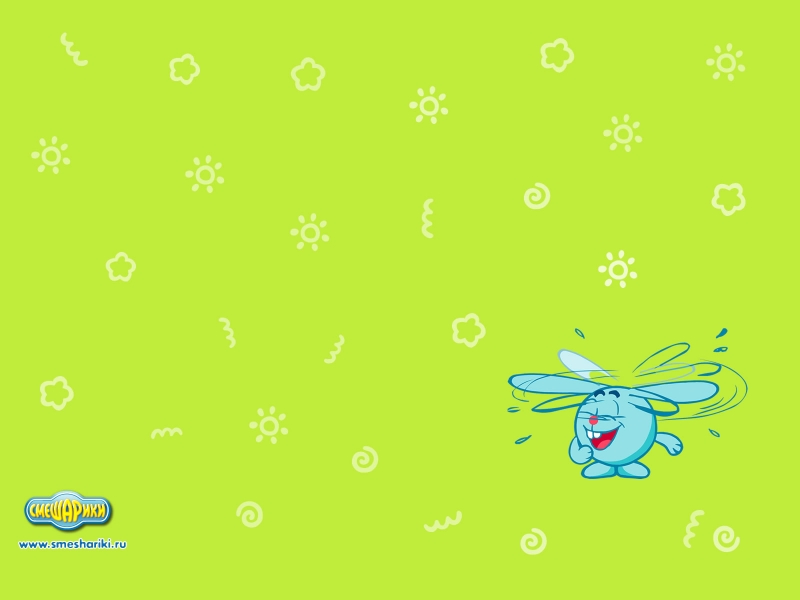 Проговори чистоговорки вместе с Крошем
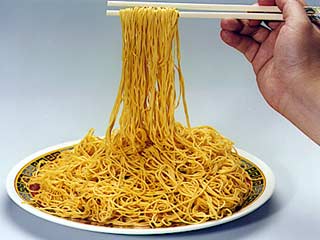 Ша-ша-ша - вкусная

Шу-шу-шу - кушаю  

Аш-аш-аш - У Паши  

Ош-ош-ош - У Миши
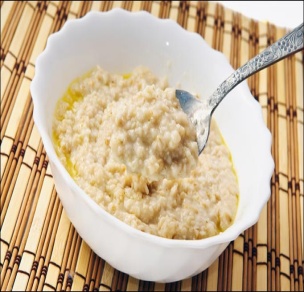 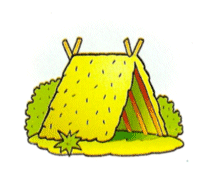 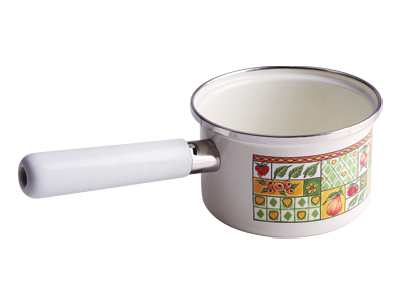 Помоги Крошу назвать все слова во множественном числе (шар-шары)
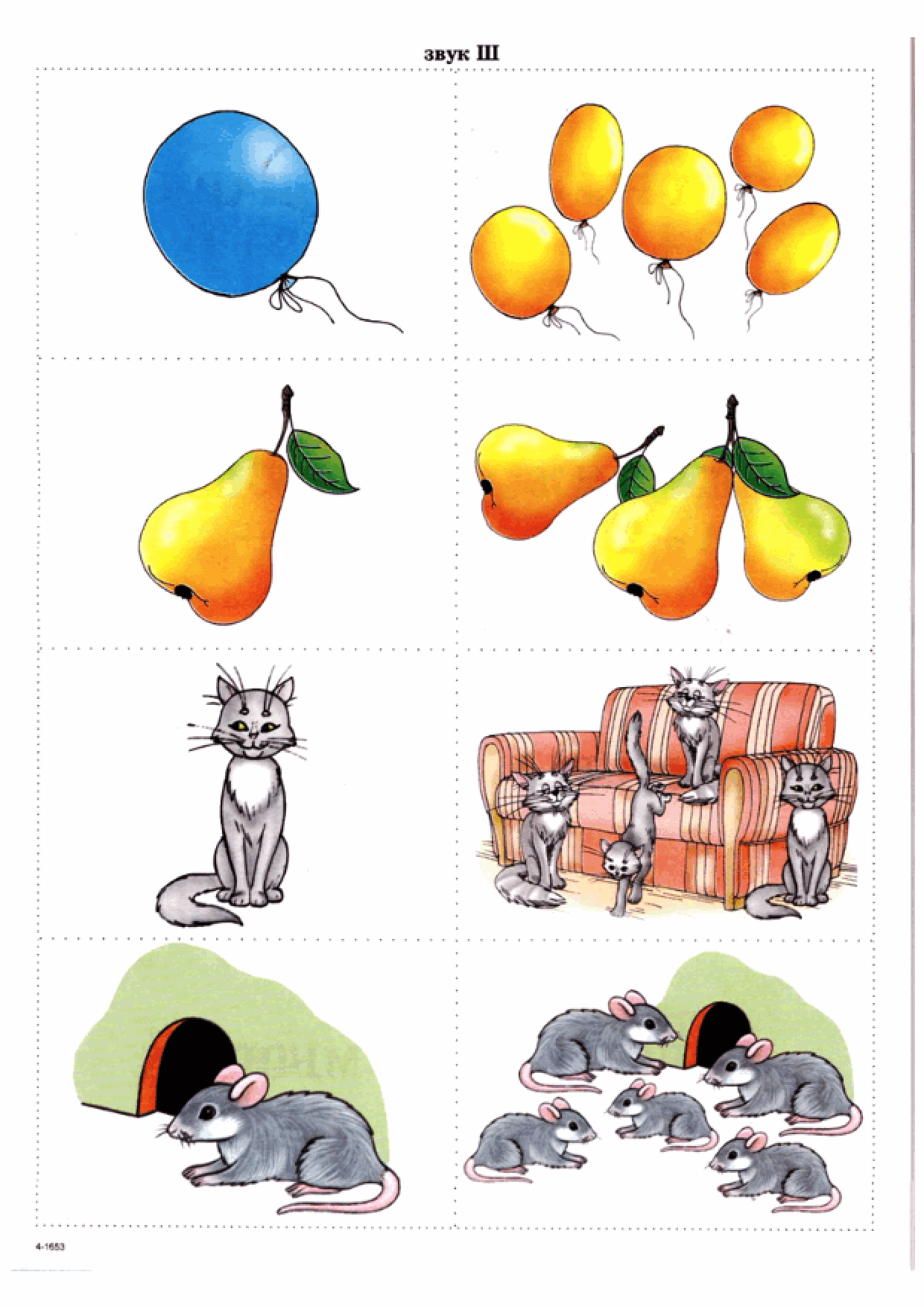 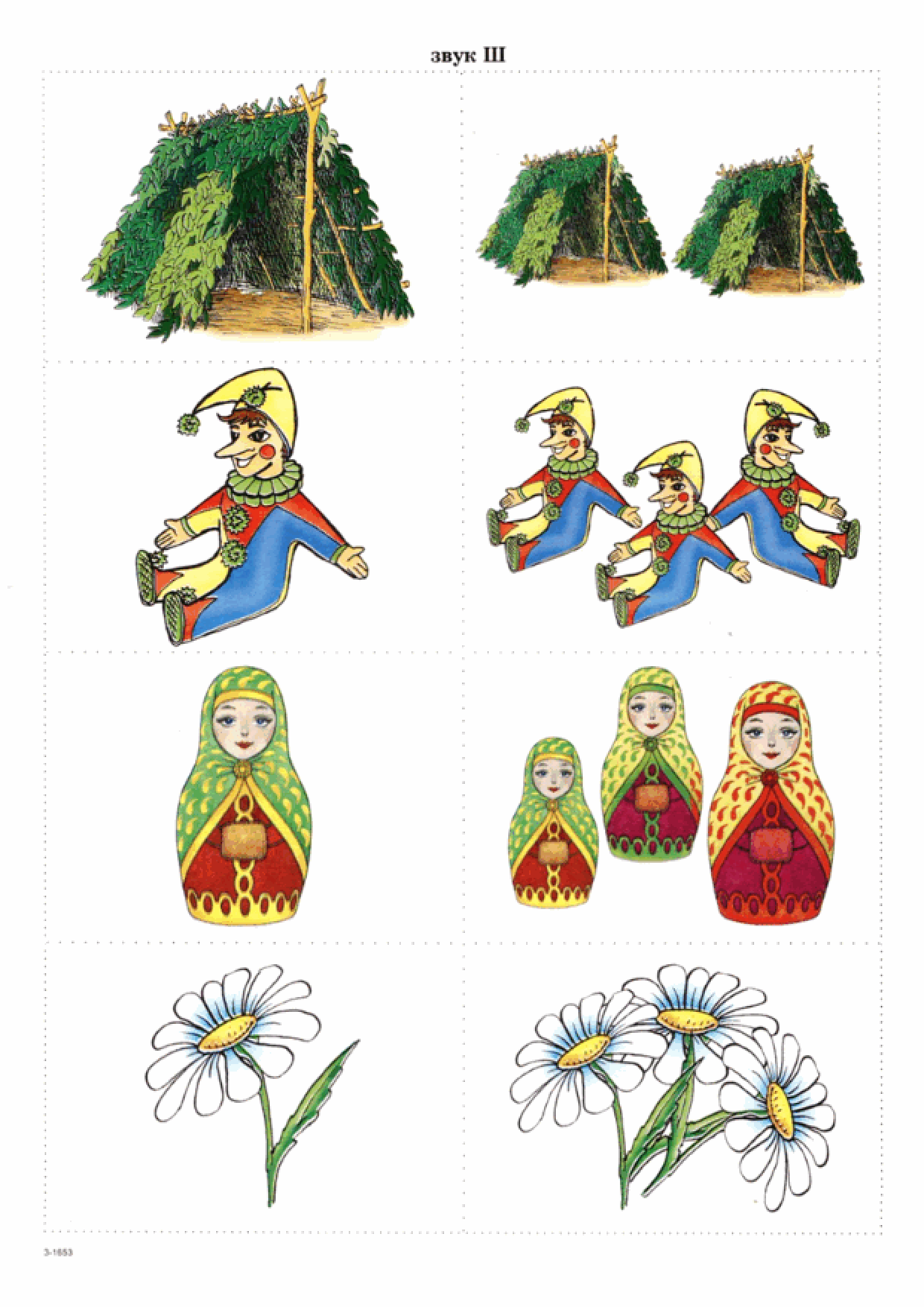 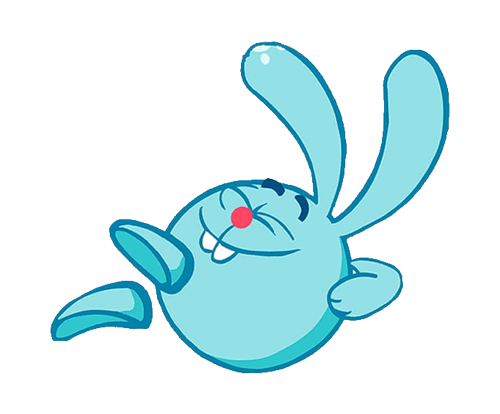 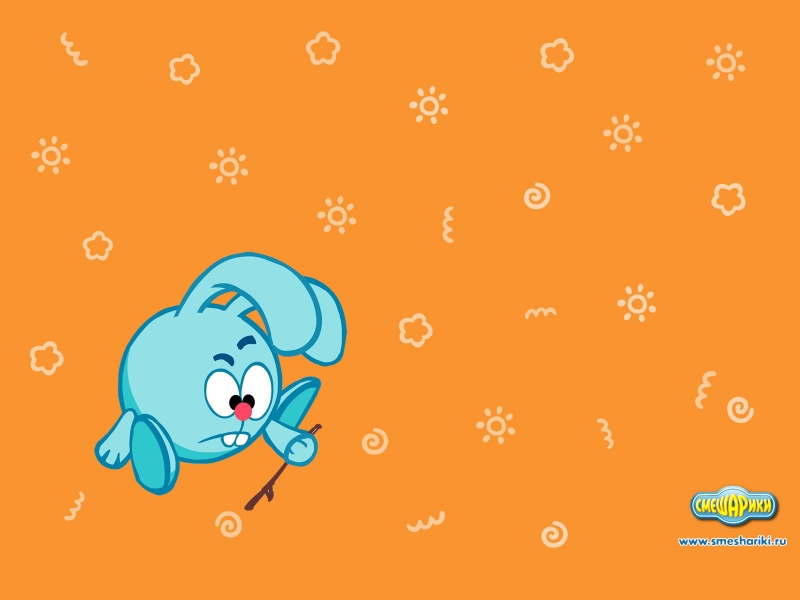 Помоги Крошу  назвать слова ласково
шар – шарик
подушка – 
матрешка –
пушка –
груша – 
Маша –
Паша – 
шапка –
шарф –
шалаш –
карандаш –
кувшин –
шляпа -
Найди одежду со звуком [ш] для Нюши, а со звуком [с] для Совуньи
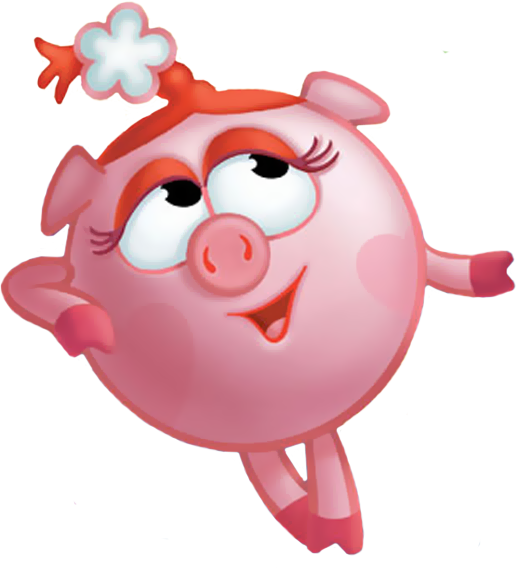 Ш
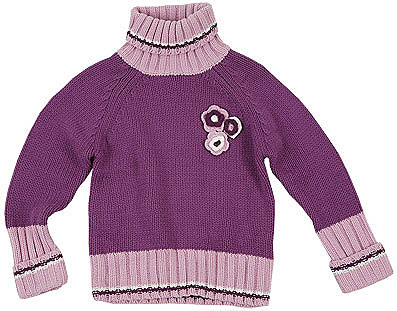 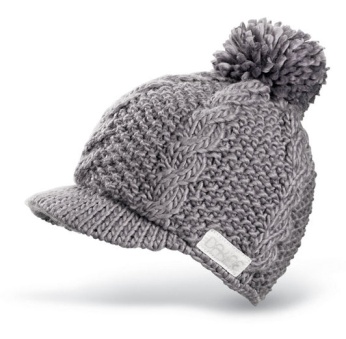 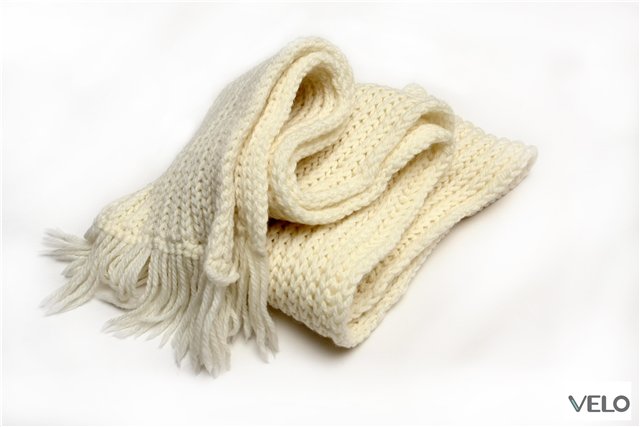 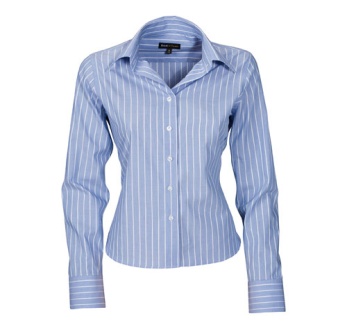 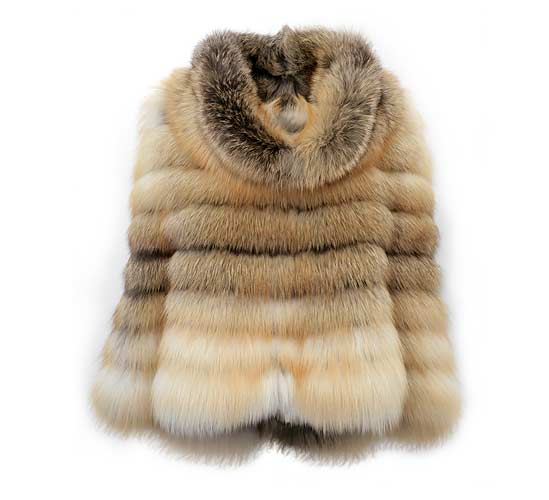 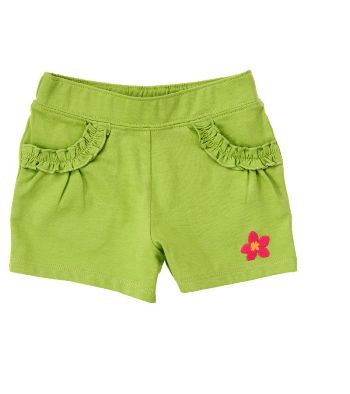 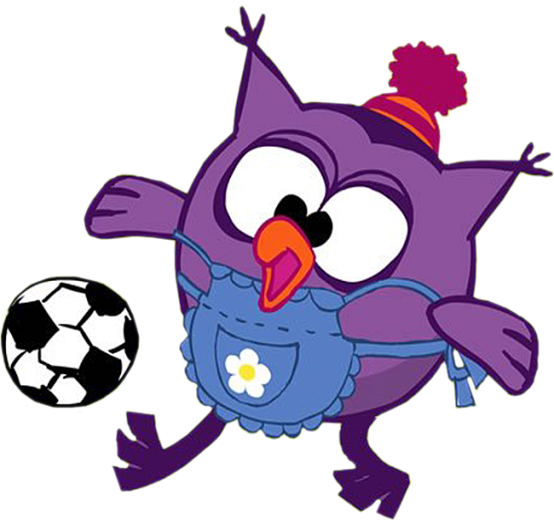 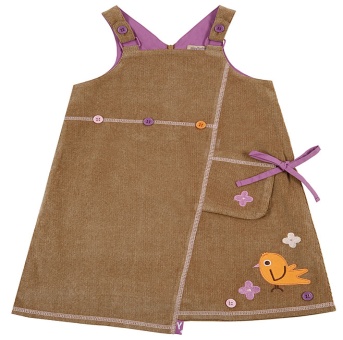 С
Помоги Копатычу расселить картинки по домам (звук [Ш] в начале, в середине, в конце слова)
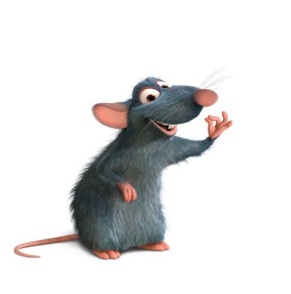 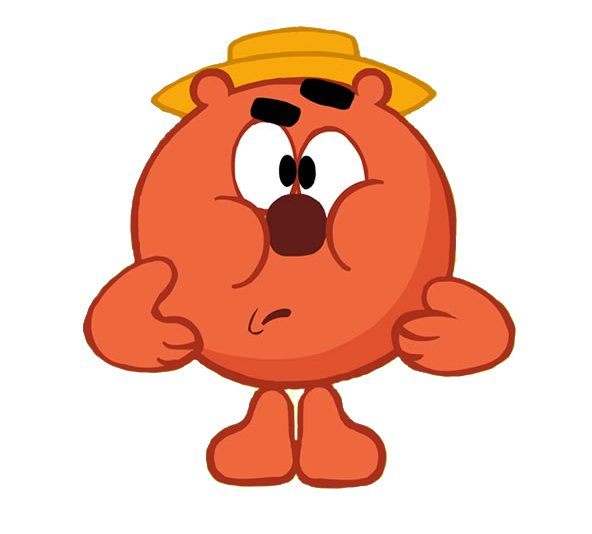 ?
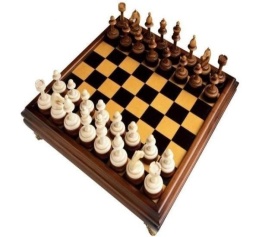 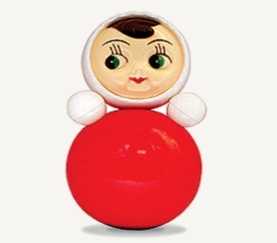 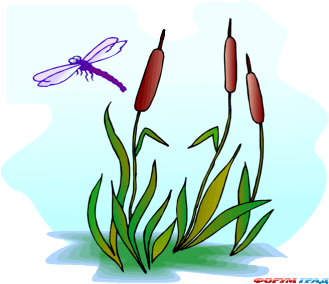 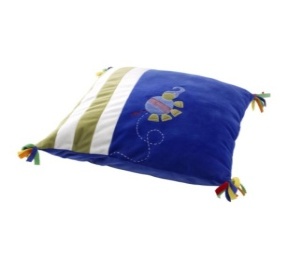 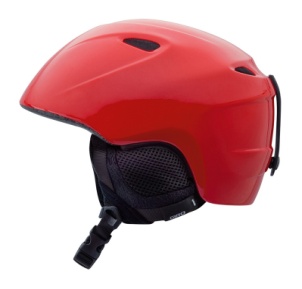 Помоги Лосяшу найти звук [Ш]
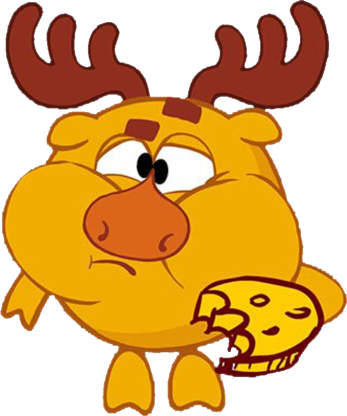 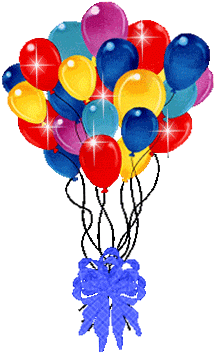 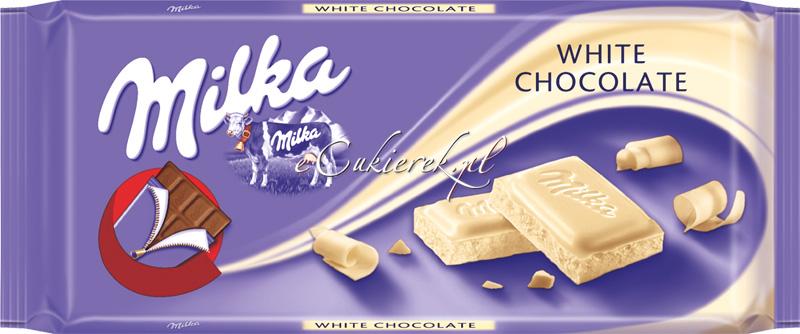 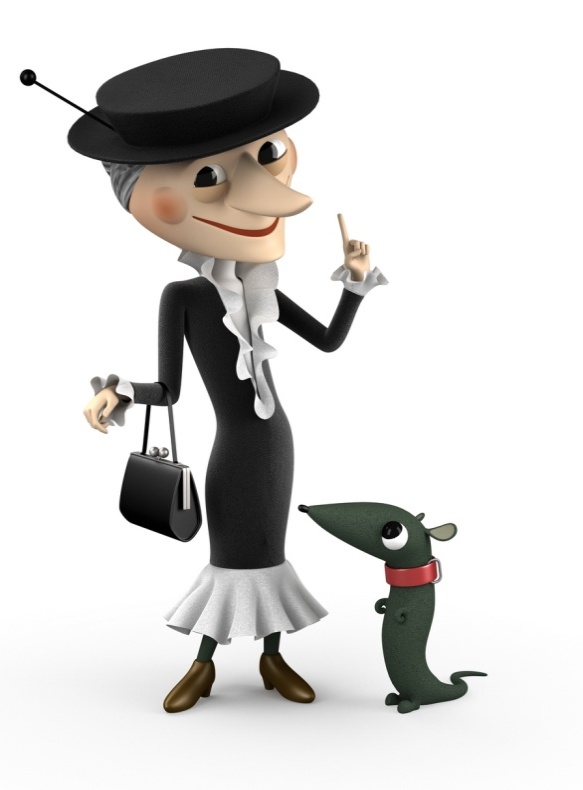 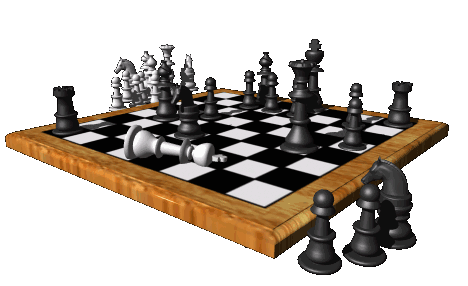 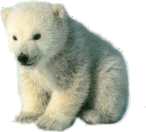 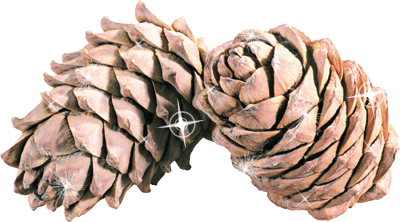